Дополнение
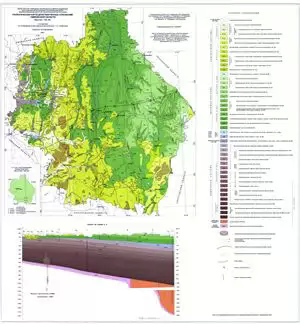 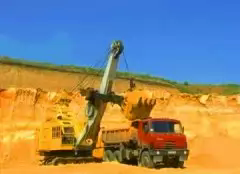 Рис.1                                           рис.2